1
DUNE Computing STATUS
Heidi Schellman, Oregon State University
12/7/18
Overview
Update on ProtoDUNE and what we learned
Consortium status
TDR status
2
12/7/18
https://www.phy.bnl.gov/twister/bee/set/protodune-live/event/1/?camera.ortho=false&theme=dark
Typical protoDUNE event
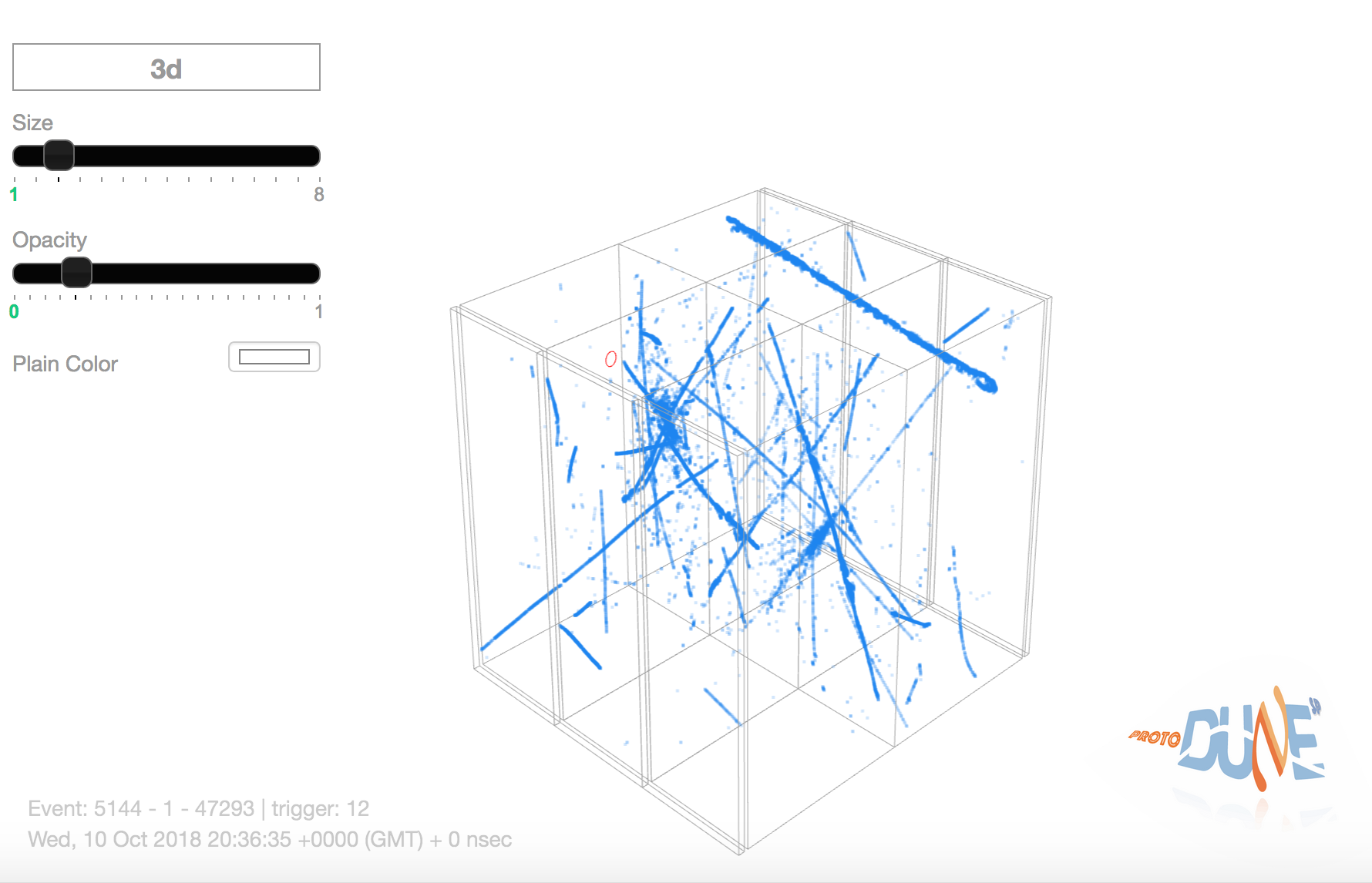 7 Gev Beam + cosmics
3
12/7/18
ProtoDUNE @CERN
Two walls of the cryostat are covered with 3 planes of wires spaced 0.5 cm apart.  Total of 15,360 wires
The electrons take ~ 3msec to drift across and you need to detect and time them for the full time
Each wire is read out by 12-bit ADC’s every 0.5 microsecond for 3-5 msec.  Total of around 6,000 samples/wire/readout.
Around 230 MB/readout  80-100 MB compressed
ProtoDUNE was read out at 10-25 Hz for a 6 week test run 
2.5 GB/sec -->  < 1 GB/sec after compression 
One  issue – this is a 1% prototype of the real 4-module beast
The big one won’t read out as often….
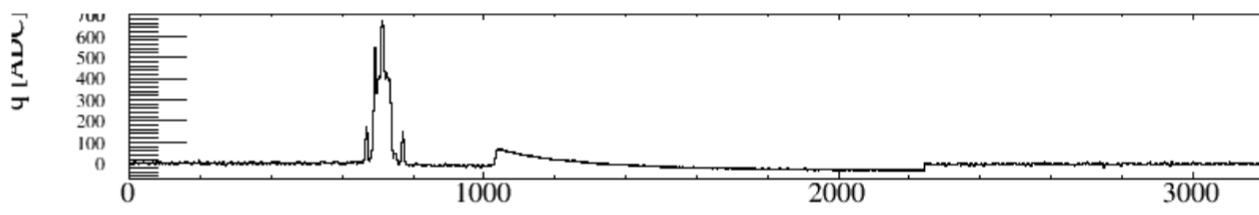 One channel
4
12/7/18
Raw data
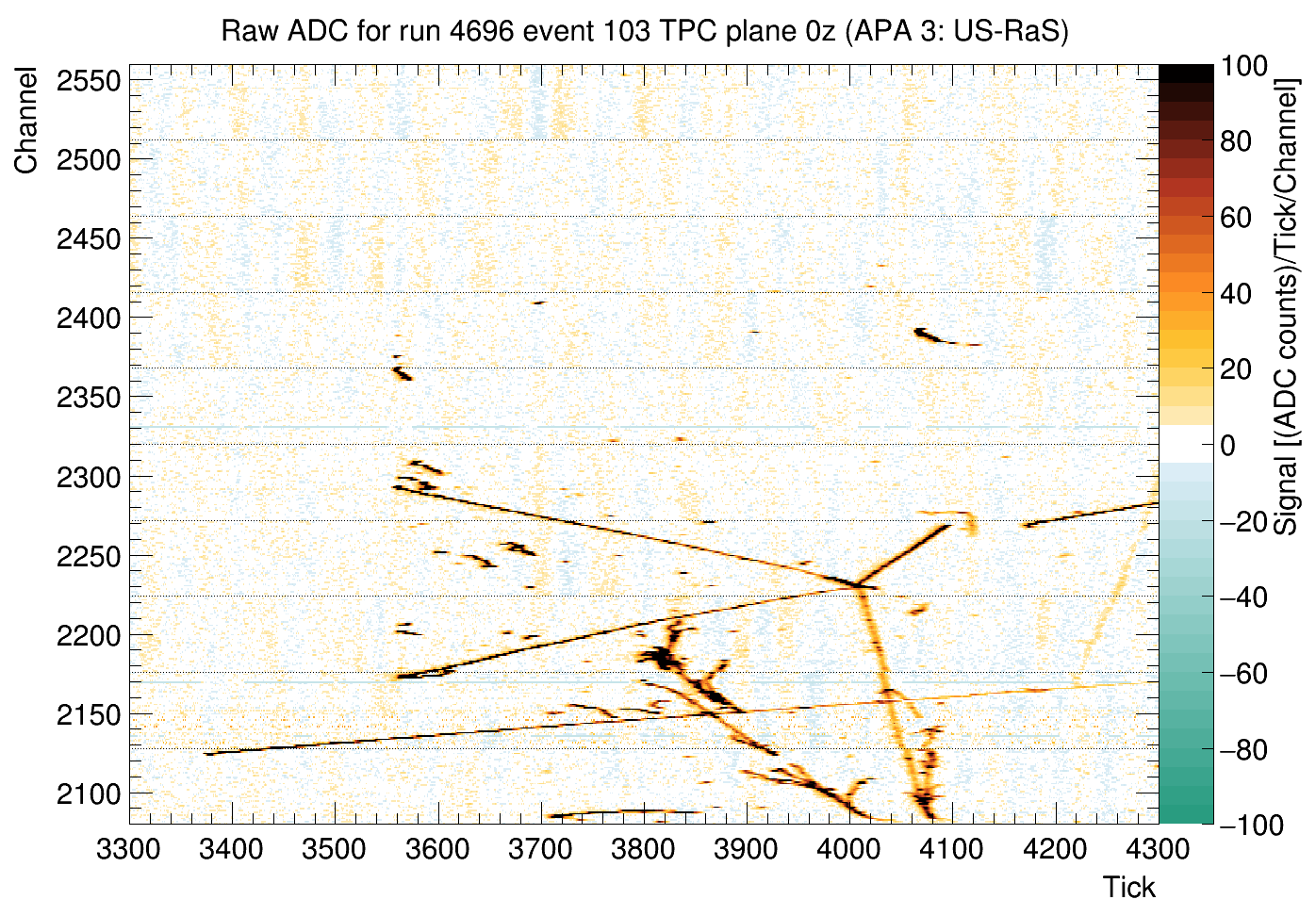 Part of one of 18 readout planes
5
12/7/18
Data processing pass 1 complete
Total 42M raw events acquired through commissioning, detector calibration and physics running (1.8 PB)
7.9 M events in good physics runs (all triggers, not just beam) acquired for physics analysis (509 TB)
All good beam data processed in November (~  2.5M wall-hrs)
1.04 PB of reconstructed data events

Also produced 14M reconstructed MC events in MCC11
6
12/7/18
Worldwide contributions
Location of grid jobs  November 1-24
A total of ~250,000 reconstruction and simulation jobs were run.
Up to 17,000 jobs at once
	~10  (up to 24) hrs/job 
60% were external to the dedicated resources at FNAL
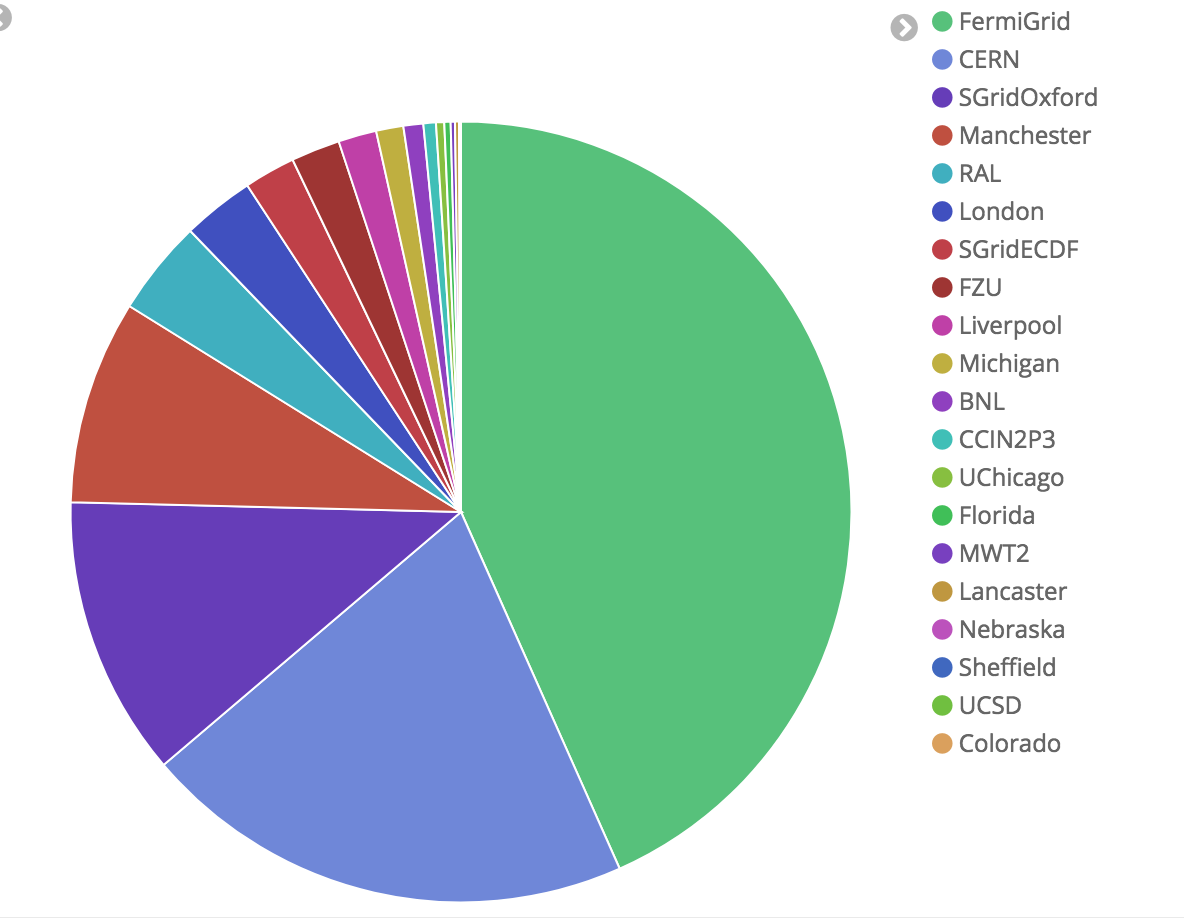 7
12/7/18
Storage
Using dCache/pnfs at FNAL, EOS/CASTOR at CERN
Moving some samples to UK
Successes 
Able to safely store data at rates of up to 2.5 GB/s
Reconstruction code is already able to produce high quality results
Test version of Rucio able to control large datasets and interface with the SAM catalog
Issues
Data location and cache access
Getting info needed to catalog data fully
8
12/7/18
Enstore TB/day
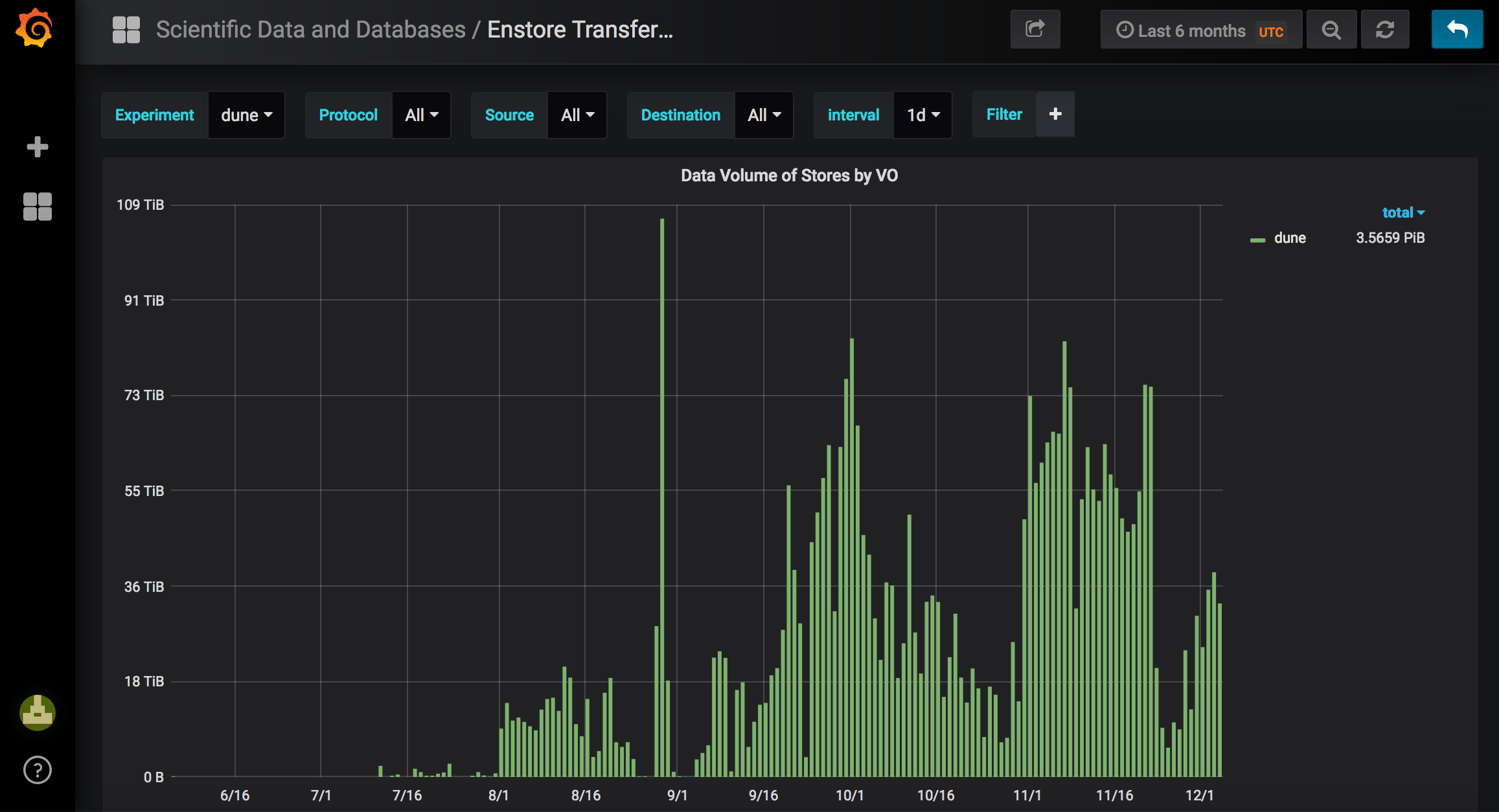 Reconstruction
Commissioning
data
9
12/7/18
Context
(DUNE is dark blue)
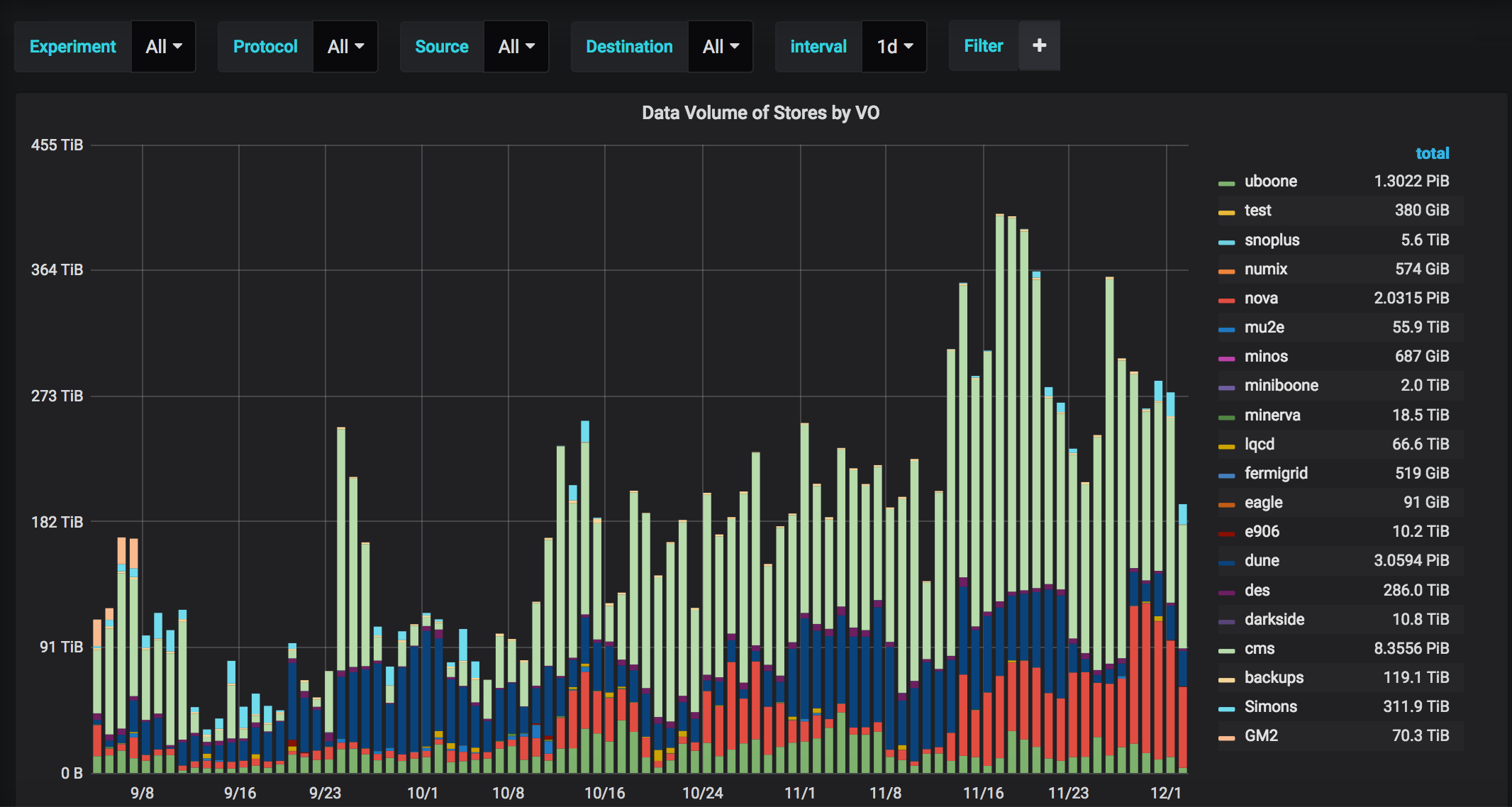 Reconstruction
data
10
12/7/18
Upcoming: Wirecell deconvolution
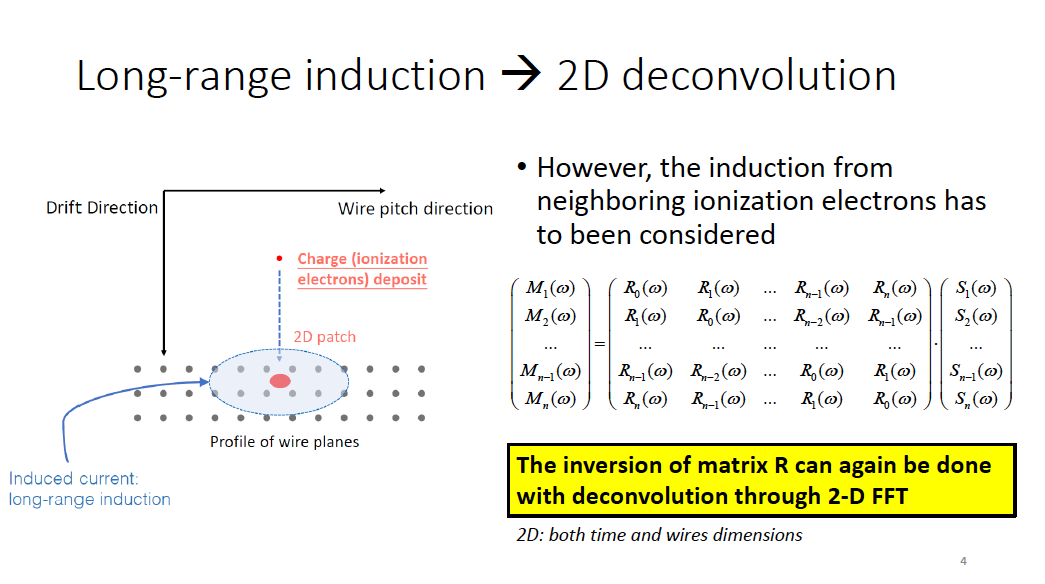 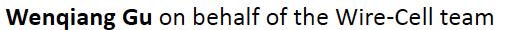 Liquid Argon TPC Signal Formation, Signal Processing and Hit Reconstruction
Bruce Baller, JINST 12 (2017) no.07, P07010
11
12/7/18
Current 1D --> 2D
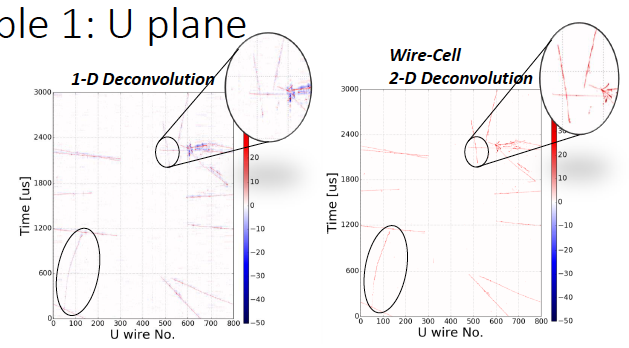 12
12/7/18
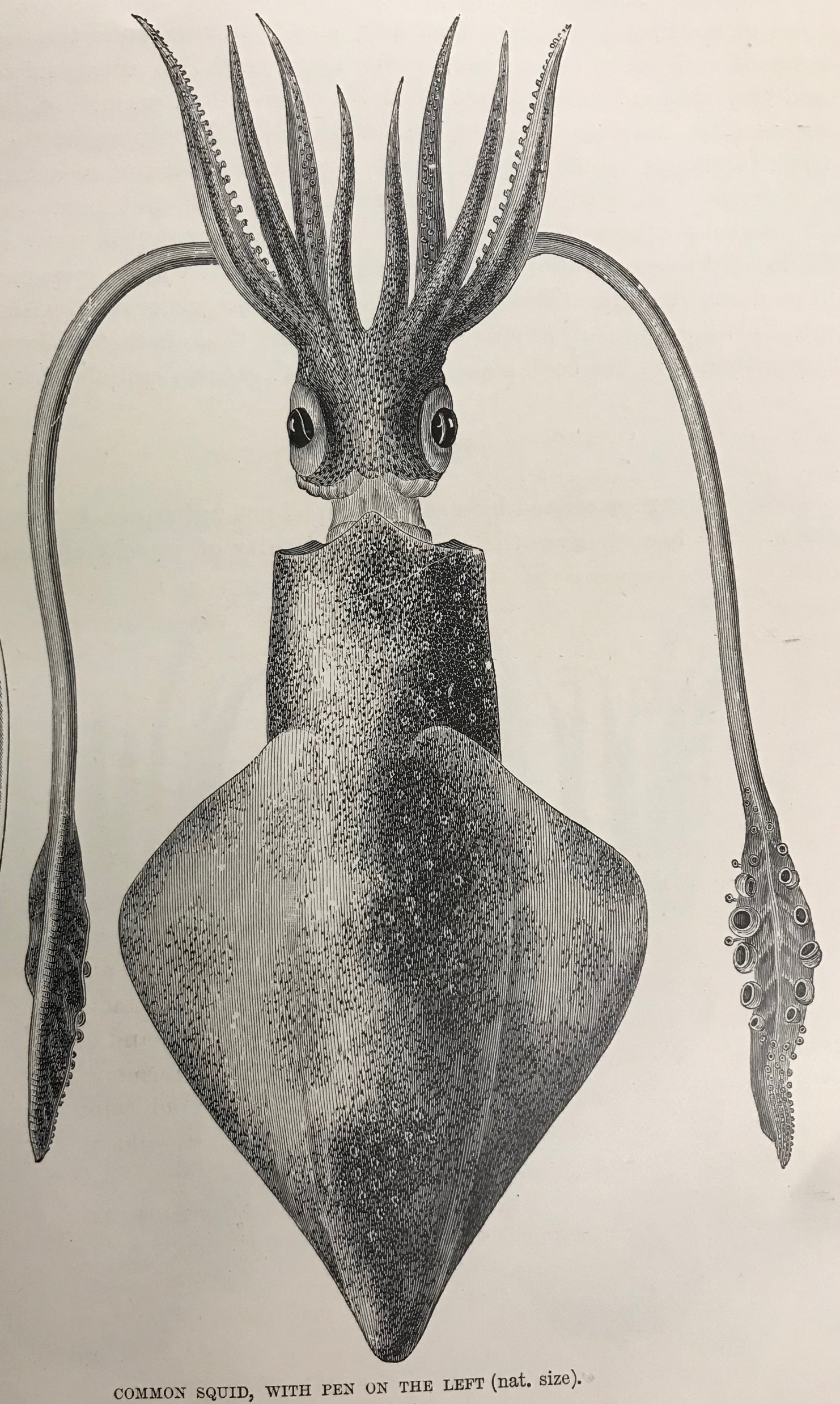 config
HV
Lessons learned
LAr works!  
Larsoft/wirecell work paid off
Data challenges were very important
Many inputs needed aside from the “big” data
3 detector systems (LAr, PD, CRT)
Run quality
slow controls
Beamline info
Configurations
Logbook
A lot of high quality data
TPC
beam
PD
13
12/7/18
Part II - Consortium
DUNE is in the process of forming a Consortium to coordinate resources worldwide
In computing most of the materials cost comes from maintaining and providing services during the data-taking phase of the experiment.
Prior to commissioning and data-taking, much of the contributions will be needed in people-power to adopt and build software needed by DUNE.
14
12/7/18
Three pronged approach to contributions
National/Regional levels
All institutes
Large institutes
Resources
Technical
Operations
DUNE standards
Shifts
National infrastructure
Common costs
Common tools
Funding agencies
Collaborators
New architectures
15
12/7/18
Countries / Organizations Already Contributing Substantial CPU Resources to DUNE Computing
FNAL + contributions from US labs and Universities 
CERN
Has been discussing* broadening scope to HEP-wide computing for over a year. There is general support, DUNE could be a catalyst.
Czech Republic - Already contributing and poised to continue.
United Kingdom - Eagerly participating (3PB disk for protoDUNE) and have already taken steps to solicit funds for DUNE from their agency
France – IN2P3 has started contributing resources – emphasis on dual-phase
India, Korea, the Netherlands, Spain, Italy and Switzerland have expressed interest but not yet integrated into production
16
12/7/18
Future DUNE computing scope
Far Detector
Estimate from IDR of ~16 PB/year per FD module uncompressed.  Dominated by cosmics and triggers primitives.
Negotiated limit of 30 PB/year 
With reasonable triggers/data reduction, 
instantaneous data rates at 30 PB/year ~ ProtoDUNE 
Near Detector
Unknown but rate will be ~ 1 Hz with many real interactions/gate and a complicated set of detector systems. 
These rates are doable but need to be kept that way.
17
12/7/18
DUNE needs: Large scale resources
Many are already accessible thanks to WLCG/OSG
Requests for enhanced resources through national funding agencies
Access resources at institutions dedicated to local scientists
Requires local experts to help with integration
This has been done successfully at multiple sites
We need tools to monitor/optimize resources
DUNE computing resources board will need to assess, track and allocate resources contributed by collaborating institutions and nations
18
12/7/18
DUNE needs:  Technical Projects
These require highly trained experts. We will try to use pre-existing infrastructure where possible but need to integrate into DUNE
RUCIO for file management
Databases
Accounting and monitoring systems to track performance/access
Job management systems – need to evaluate and integrate
Code and configuration management 
Authentication
Adapting DUNE algorithms to use HPC’s for large scale processing
All need to be evaluated and upgraded where necessary
19
12/7/18
DUNE needs: Operations/Policies
Need people to keep everything running – these may be students, or computer professionals. 
Interfaces with Physics/Detector groups 
 Through membership in the technical board
Data model! Who needs what when and where!
Monitoring and steering data flow 
Monitoring and tracking reconstruction processing
Maintaining access lists and grid maps
Maintaining metadata relevant to physics analyses
Databases
Algorithms
Generate and upload calibrations
20
12/7/18
Summary
We learned a lot from ProtoDUNE.
DUNE is a truly international collaboration like the LHC experiments. 
We propose following an appropriately modernized WLCG model for DUNE computing.
Do not reinvent the wheel – borrow or share where possible. 
The whole collaboration will supply computing resources.  We’re building the consortium to do that. 
Funding for LHC computing started 7 years before data taking.  It is not premature to find mechanisms to support DUNE pre-operations computing.
21
12/7/18
Major issues/concerns
Data volumes and reconstruction needs
We’re optimistic after ProtoDUNE!
Resource models
Many different models worldwide
Can’t wait until 2024 to set up operations
Computing technologies
HPCs
GPUs
Cloud
Processor developments 
Need some dedicated people
Interfaces/communication with rest of DUNE
22
12/7/18
TDR/CDR Prep
Computing strategy section to go into the TDR
Short white papers by subgroups
Data Model – Andrew Norman/Georgia Karagiorgi
Data Management – Steve Timm/Adam Aurisano
Production – Ken Herner/Ivan Furic
Databases – Norm Buchanan
Data prep algorithms – David Adams/Tom Junk
Code management – Tom Junk (mostly done)
Integration – Schellman’s holiday…
Due “soon” and go into docdb as standalone documents 
Schellman then does integration into a summary for the TDR
CDR timeline is longer and will involve the full Consortium
23
12/7/18
Backup slides
24
12/7/18
IFBeam database -> events
Information from the beamline matched into the art record from the IFBEAM database
1% of data
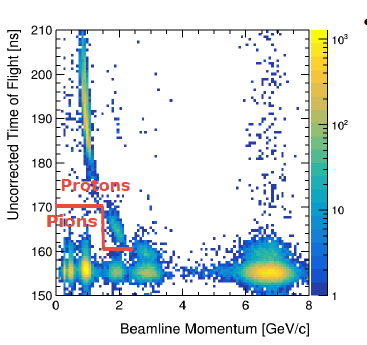 25
12/7/18
Typical Event – 100 MB of compressed data
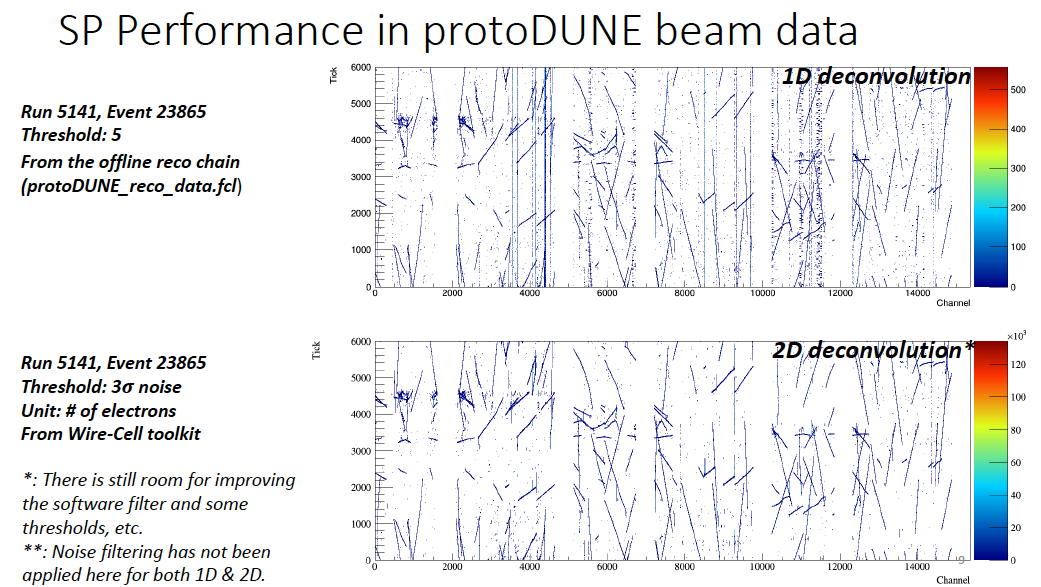 26
12/7/18